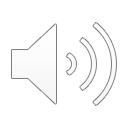 Finding half of a number
Remember
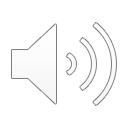 When you are finding half of something, you are dividing it in to 2 equal parts. 

You will have 1 of 2 equal parts. 

			
			numerator


			denominator
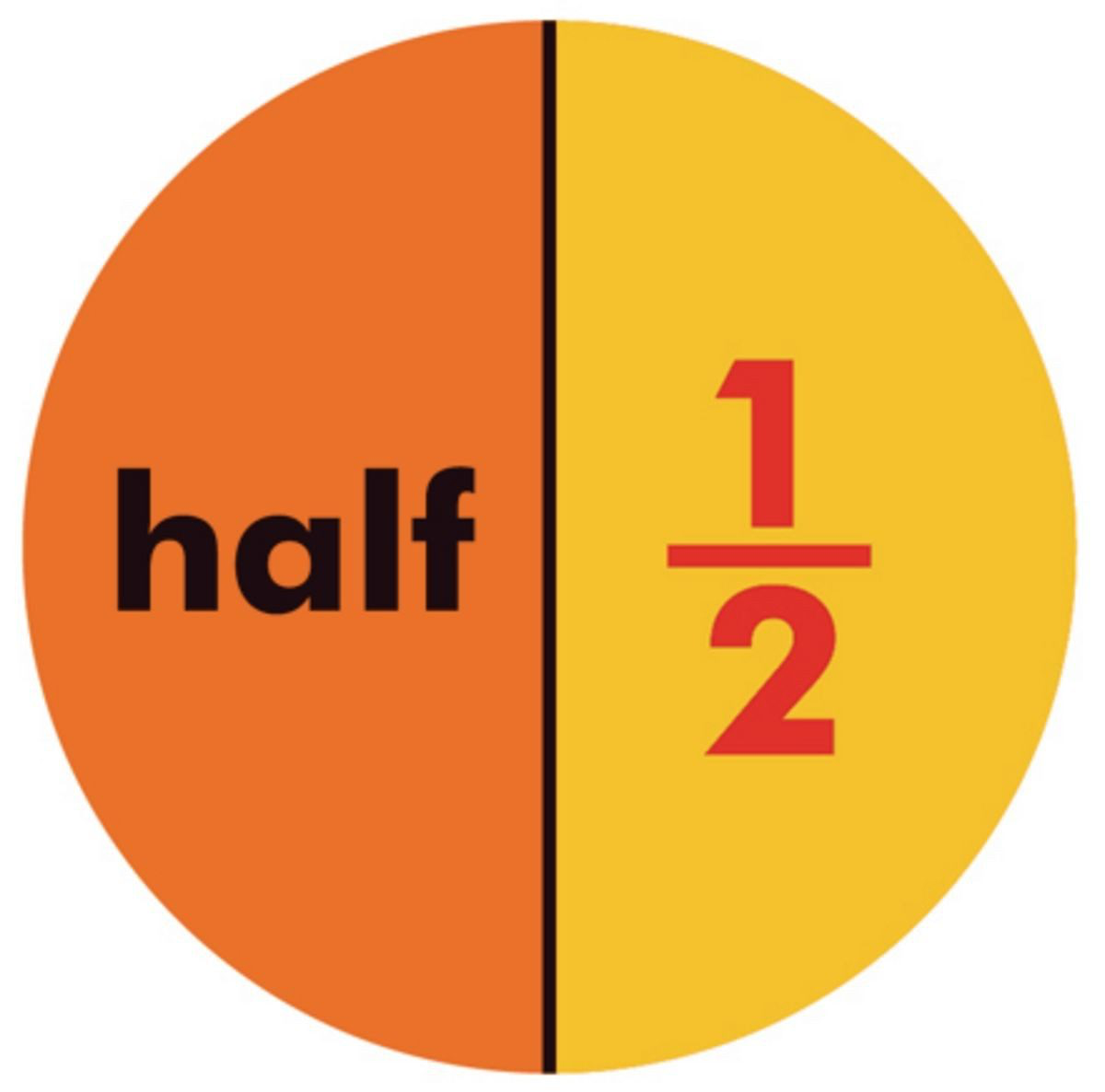 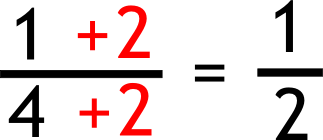 So...
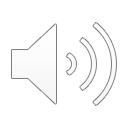 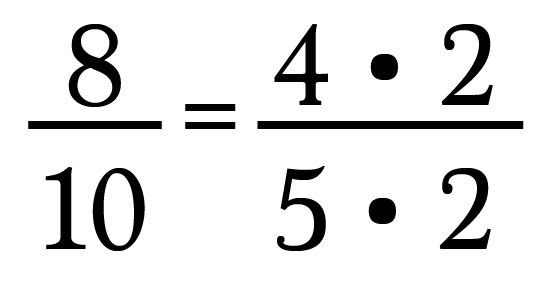 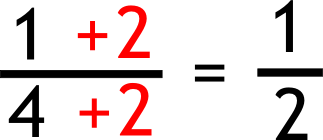 = 1 half
= 1 whole
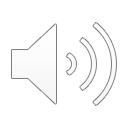 Method 1 to find half a number
There are a few different ways to find half of a number. 
One of those ways is to share the amount equally between 2 groups 
This is because when you are halving, you are splitting 1 whole into 2, making 2 groups. 
For example: 
To find ½ of 8 we can equally share 8 cubes between 2 groups.
We then count how many are in 1 group.                 ½ of 8 = 4
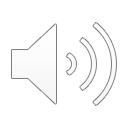 Method 2 to find half a number
Another way is to divide the number by 2. 
This is because when you are halving, you are dividing equally between two groups.
For example: 
To find ½ of 6 we can... 
6 ÷ 2 = 3 
So 
½ of 6 = 3
Use either method to find half of these numbers
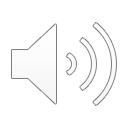 1. ½ of 12 = 			2. ½ of 8 = 

3. ½ of 20 = 			4. ½ of 16 = 

5. ½ of 24 = 			6. ½ of 4 =
Answers
1. ½ of 12 = 6			2. ½ of 8 = 4 
			
3. ½ of 20 = 10		4. ½ of 16 = 8
			 
5. ½ of 24 = 12		6. ½ of 4 = 2